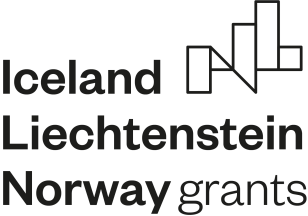 Składniki aktywne w kosmetykach
Web Quest dla uczniów niesłyszących z zakresu przedmiotu kosmetyka pielęgnacyjna i upiększająca twarzy ,szyi i dekoltu
Co to są składniki aktywne w kosmetykach
Web Quest przeznaczony dla uczniów niesłyszących  w ramach przedmiotu kosmetyka pielęgnacyjna i upiększająca twarzy, szyi i dekoltu
Spis treści
1. Wprowadzenie
2. Zadania
3. Proces
4. Źródła
5. Ewaluacja
6. Konkluzja
7. Poradnik dla nauczyciela
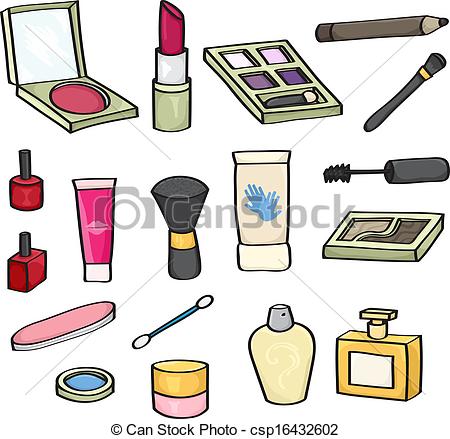 wprowadzenie
Co to są składniki aktywne ?
Jaki jest podział składników aktywnych?
Jaki jest skład kosmetyku ?
Czy znacie odpowiedzi na te pytania ?
Wprowadzenie
Składniki aktywne w kosmetykach to substancje występujące w jego recepturze stosowanie odpowiednich składników ma wpływ na wygląd skóry w zależności od jej rodzaju.
Zagadnienia z którymi należy się zapoznać :
Skład kosmetyku :
Substancji bazowych : olej parafinowy ,oleje roślinne 
Substancji nadających konsystencję – emulsja
Antyutleniaczy –konserwantów
Substancji czynnych ( aktywnych) –decydujących o przeznaczeniu kosmetyku.
 
Podział substancji  : 
Witaminy
Produkty pochodzenia roślinnego
Produkty pochodzenia zwierzęcego
Zadanie
Waszym zadaniem będzie przygotowanie prezentacji w Power Point na temat składników aktywnych w kosmetykach z uwzględnieniem wymienionych zagadnień
Zadanie 1
Poszukaj informacji na podane tematy :
 Substancji bazowych kosmetyków  
Substancji nadających konsystencję 
Antyutleniaczy –konserwantów
Substancji czynnych ( aktywnych) –decydujących o przeznaczeniu kosmetyku.
Produkty pochodzenia roślinnego
Produkty pochodzenia zwierzęcego
Proces:
Każda prezentacja powinna zawierać:
1. Imię i nazwisko autorów
2. Temat  zadania .
3. Dokładnie opisane zagadnienia  , forma przejrzysta i zrozumiała
3. Efektem końcowym prezentacja tematu na lekcjach .
Proces:
Uczniowie mają czas na opracowanie i przedstawienie projektu trzy tygodnie:
Plan pracy:
Proces:
witaminy w interneciepodręcznik  pt „ Kosmetyka pielęgnacyjna i upiększająca twarzy, szyi i dekoltu” aut: B. Drygas, M. Mrozowska, R. Szpindor.              http://portalwiedzy.onet.pl             http://portal.abczdrowie.pl             http://www.odchudzanko.pl             http://pl.wikipedia.org/
Ewaluacja:
Ewaluacja:
Ewaluacja – ocenianie:
Konkluzja:
W czasie pisania tego zadania zdobyliście wiele wiadomości:
Dotyczących składników aktywnych źródła  ich pochodzenia , zastosowania i wpływu na organizm
Konkluzja:
Nauczyliście się korzystać ze z różnych źródeł internetowych oraz poznaliście zasady bezpiecznego korzystania z Internetu
Nauczyliście się trudnej sztuki kompromisu – czyli dogadania się w grupie, kiedy każdy z was ma inne zdanie
Poznaliście również sztukę współpracy w grupie rówieśników
Poradnik dla nauczyciela:
1. Projekt ten może być dosyć trudny dla uczniów, muszą tu połączyć kilka wątków, nauczyciel powinien koordynować pracę uczniów i na poszczególnych etapach sprawdzać czy uczniowie sobie ze wszystkim radzą:
Zapoznanie uczniów z projektem jego zadaniami
Przeglądnięcie z uczniami wybranych źródeł internetowych
Pomoc uczniom w wypracowaniu wspólnych rozwiązań przy ustalaniu wspólnych rozwiązań  wyboru tematyki.
Poradnik dla nauczyciela:
2. W tworzeniu prezentacji mogą uczniom pomagać rodzice, zwłaszcza w przeglądnięciu stron internetowych oraz wyborze odpowiednich informacji do prezentacji.
3. Nauczyciel powinien zwrócić uczniom uwagę, aby przygotowywana przez nich prezentacja była przemyślana, tak, żeby mogli później w zrozumiały sposób zaprezentować ja na forum klasy.
4. Nauczyciel może sam zdecydować o formie  prezentacji projektu. Forma prezentacji musi uwzględniać możliwości indywidualne uczniów.
5. Na realizację projektu powinna być przeznaczone ok. 3 tygodni, czas ewentualnie można wydłużyć jeśli jest to konieczne.
Powodzenia !!
Projekt „Innowacyjne narzędzia w edukacji zawodowej dla niesłyszących” korzysta z dofinansowania otrzymanego od Islandii, Liechtensteinu i Norwegii w ramach funduszy EOG.